Sadequain(1930-1987)
“Art in Pakistan”
BFA-IV (Visual Arts)
Class Incharge: Ms. Farah Khan
Institute of Design & Visual Arts, LCWU
Sadequain
Syed Sadequain Ahmed Naqvi is one of the pioneers of art in Pakistan and is thought to be the most genuine and innovative artist who is known as a prolific painter and calligraphist as well. He fused reality with his own imaginative skills and introduced symbolic diction through his art practice.
He was born in Amroha (in the north-west of the Indian state of Uttar Pradesh) during the height of the British rule in 1930. Sadequain was a self-taught artist. He was a devoted workman and thus extremely prolific, often effortlessly shifting between mediums and perhaps one of the few continuing strains in his artistic methods was pace.
As compared to any other artist of Pakistan, he produced massive number or artworks. He had hyperactive personality which was reflected through his visual practice.  
“I am temperamentally a nomad”, Sadequain once stated in an interview. His influences and interests were wide-ranging, he did not have a fixed relationship with a specific site or a source of inspiration. Often wandering in his personal life, he did not restrict himself on any geographical boundaries and allowed the diversities of circumstances to boost his practice. In fact, one of his significant recurring symbols, the cacti (for him a symbol of man’s struggle and survival in the adverse conditions), were seen and absorbed by him during his travels to Gadani on the coast of Balochistan located in Pakistan.
Sadequain
When he was not physically traveling, he would wander in his mind and thus felt at ease with influences as distant from each other as El Greco, Picasso, Michelangelo, Ghalib and Faiz among many others. Eastern and western both sources provided him with a range of influences but by using those references he shaped his own individual style.
Indigenous elements remained a major characteristic feature in his practice throughout his artistic journey. Prominent symbols he used were cacti, crows, nests, bats, calligraphic text (both readable and abstract), web, spiders, sun, moon, cosmos, chains etc.
He had profound interest in literature which brought him closer to the public in general. This is because literature can easily be communicated or transferred in comparison to art. Sadequain was himself a poet. He also illustrated the works of Ghalib, Faiz, Iqbal and Camus. 
The significance of word in his practice is simultaneously found in his stylized calligraphy. His work in its essence, relied upon linear progression borrowed from the act of writing. His acts of image-making are complementary to or in provision of his words.
He work speaks the language of symbolism with highly Contextualized vocabulary. The content for his literary allegories and symbolism often came from his immediate realities and the struggles of a working individual. His sense of the collective social tenet informed the trace of his practice.
Sadequain
He was able to push this understanding to extraordinary dimensions, both physical and metaphoric.
He was a social commentator. He was commissioned by the Government to work on some projects of Public Mural Paintings which includes State Bank of Pakistan, Frere Hall Karachi, Lahore Museum, Power House of Mangla Dam, Punjab University Library and other public locations between 1955 and 1986. 
Inspired by humanist and progressive ideas, he interwove icons and images in those murals in such a way that they highlight the complex state of life that human beings face on earth, with all its actions and ideas, desires, successes and failures and ecstasies and agonies. His murals portrayed man’s ceaseless pursuit to discover and develop the potentialities that lie within him. These murals are tightly filled and densely packed with images to render effectively the lofty subject. 
Even though he was commissioned by the government to work on these murals, Sadequain remained ungovernable in his own way. He manipulated calligraphy, typically reserved for religious expressions, into the service of secular ideas as well. He is also responsible for the renaissance of Islamic calligraphy in Pakistan besides his innovative use of the text. 
Script for Sadequain was as favored a format as figural representation or abstraction. He masterfully used his skill at calligraphy to turn it into a medium for public art. Claiming that his calligraphy works resulted from divine inspiration, he was of the view that these were more the property of the people than belonging to a privileged few who could afford to purchase them.
Sadequain
Sadequain briefly migrated from Pakistan to Paris, for six years, after he was given the Laureate de Paris award in 1961. During those years, he took a break from his signature style art work (large scale murals and calligraphy) and instead illustrated a series of publications including The Stranger, a literary masterpiece written by Albert Camus in 1942. He produced a set of color and black-and-white lithographs that accompanied a special edition of the novel.
His powerful and expressive work reflected his state of mind in multiple dimensions. It was his mental and artistic independence from any belief and dogma that enabled him to create and invoke an aesthetic atmosphere similar to the one created by Van Gogh or Henri Matisse before him.
Sadequain’s focus on the psychological and the emotional is an evidence to the creative freedom that fashioned his mind during his illustrious lifetime.
His subjective approach helped him to manipulate the realistic and imaginative references with freedom of expression. He remained distant from academia, followed his own path and in consequence occupied an influential place in the art arena of Pakistan unto himself. 
He was awarded with Tamgha-e-Imtiaz, Pride of Performance, Sitara-e-Imtiaz by the Government of Pakistan on his outstanding performance in the field of art.
Sadequain
In the words of Sama Faruki:
 “The self-taught calligrapher and painter from Amroha – often referred to as the subcontinent’s Picasso – would not only physically travel from city to city, absorbing the landscape and infusing it into his work, but also refused to be restricted to the walls of a gallery. As a result, his work can be seen everywhere: on large murals, mounted in houses, schools, banks and offices, on paper, canvas, hardwood panels, marble and vellum. He would often gift a work of art to anyone he took a liking to and would rarely be seen without his sketch pad, pencil, crayon and beeri in hand. Just 57 when he died Sadequain left behind a towering legacy and a huge volume of work, much of it unsigned and unseen by the public eye”.
In the words of Sibtain Naqvi: 
“When the mood took him, Sadequain would pick up whatever materials were available and produce a thing of lasting beauty. They have been hastily drawn in the late hours of night or in the brightness of day. Time and space stood in thrall to him”
This statement sums up his interest in art making, which earned him the status he had in the history of Pakistani art.
Sadequain
Sadequain is known to be the speaker of Truth:
In an interview he said, “People ask why I don’t paint flowers, butterflies and landscapes? I tell them that I seek the truth and I am after reality. I am not inspired by someone posing against the backdrop of roses in a vase or pink curtains. What inspires me is a person who has gone hungry for hours and is struggling for survival. The expression that lights his face at the end of the day when he has finally found some scraps, that is what touches me. I am a painter of the expression of reality”.
The figures in Sadequain’s paintings were not portraits of specific individuals, but they represented the human race in general, its challenges and its opportunities. These characters were merely used to convey the story in which they played a necessary element to complete the narration. Their importance ends there, but their energy, posture, position and location underscore the theme of the composition.
Figure in Cacti by Sadequain
Ceiling of Frere Hall
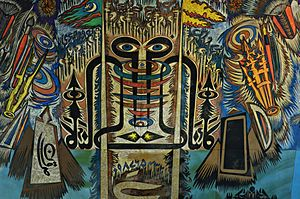 “Treasure of Time” Mural at State Bank of Pakistan
Wal ard or Samawat
Saga of Labor at Mangla Dam
Mural at Lahore Museum
Mural at Lahore Museum
Untitled
Untitled
Untitled
Untitled
Untitled
Untitled